EECS 370 Discussion
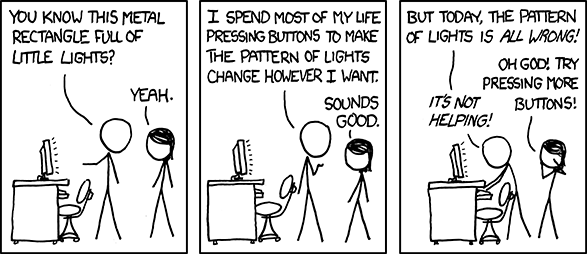 xkcd.com
1
EECS 370 Discussion
Topics Today:
Function Calls
Caller / Callee Saved Registers
Call Stack

Memory Layout
Stack, Heap, Static, Text

Object Files
Symbol and Relocation Tables
2
EECS 370 Discussion
Caller / Callee Saved Registers

Goal:    Call arbitrary functions

Problem:     Other functions use the same registers as I do
		What if they overwrite my registers?

Solution:     Somebody needs to save them to memory first!
3
EECS 370 Discussion
Caller / Callee Saved Registers
Simple Solution #1

Save all registers before calling functions (Caller Saved Registers)
	Only save registers you want to keep

Problem:
	foo();
4
EECS 370 Discussion
Caller / Callee Saved Registers
Simple Solution #2

New functions save all registers (Callee Saved Registers)
	Only save registers you want to use

Problem:
	for (i=0; i<10; i++) {
		foo();
	}
5
EECS 370 Discussion
Caller / Callee Saved Registers
Real-world Solution				ARM

Mixture of both
6
EECS 370 Discussion
Caller / Callee Saved Registers
Example:

int foo (void) {
	int r0 = 3;
	int r1 = 0;
	int r2 = 0;

	r2 = bar(r1);

	return (r2 + r1);
}

int bar (void) { … uses r0, r1, and r2 … }
How many total stores for:

Caller Saved?


Callee Saved?
7
EECS 370 Discussion
Caller / Callee Saved Registers
Example:

int foo (void) {
	int r0 = 3;
	int r1 = 0;
	int r2 = 0;

	r2 = bar(r1);

	return (r2 + r1);
}

int bar (void) { … uses r0, r1, and r2 … }
How many total stores for:

Caller Saved?
	1

Callee Saved?
	3
8
EECS 370 Discussion
Function Calls

Stack data associated with a function:
FP
SP
9
EECS 370 Discussion
Function Calls
Example:                                                               The Stack

Function foo() gets called
FP
SP
10
EECS 370 Discussion
Function Calls
Example:                                                               The Stack

1) Save the Return Address
FP
SP
11
EECS 370 Discussion
Function Calls
Example:                                                               The Stack

2) Save the Frame Pointer
FP
SP
12
EECS 370 Discussion
Function Calls
Example:                                                               The Stack

3) Move the Frame Pointer
FP
SP
13
EECS 370 Discussion
Function Calls
Example:                                                               The Stack

4) Save Callee-saved Registers
FP
SP
14
EECS 370 Discussion
Function Calls
Example:                                                               The Stack

5) Make space for local variables
     Also initialize them
FP
SP
15
EECS 370 Discussion
Function Calls
Example:                                                               The Stack

6) Allocate additional space if needed
FP
SP
16
EECS 370 Discussion
Function Calls
Example:                                                               The Stack

Function is ready to begin running
FP
SP
17
EECS 370 Discussion
Function Calls
Example:                                                               The Stack

Executes code for a while…
FP
SP
18
EECS 370 Discussion
Function Calls
Example:                                                               The Stack

Going to call function bar()
FP
SP
19
EECS 370 Discussion
Function Calls
Example:                                                               The Stack

1) Save Caller-saved Registers
FP
SP
20
EECS 370 Discussion
Function Calls
Example:                                                               The Stack

2) Put arguments for bar() on the stack
	(if needed)
FP
SP
21
EECS 370 Discussion
Function Calls
Example:                                                               The Stack

Function bar() gets called
FP
SP
22
EECS 370 Discussion
Function Calls
Example:         

The process repeats…
FP
SP
foo()



bar()
23
EECS 370 Discussion
Memory Layout
Address  0x00000000
Address  0xFFFFFFFF
24
EECS 370 Discussion
Memory Layout
Example:

int a;
void foo(short b) {
	static int c = 3;

	char* d;
	d = (char*) malloc(4);

	printf(“Hello EECS370\n”);
}
25
EECS 370 Discussion
Object Files

Header
	Sizes of the other sections
Text
	All code
Data
	Global and Static data
Symbol Table
	Connects label names to specific Data or Text locations
Relocation Table
	Lists instructions that rely on absolute addresses
26
EECS 370 Discussion
Object Files

Example :
		What goes in the Symbol Table?
		What goes in the Relocation Table

int a;
void foo(int b) {
	x = b;
	printf(“%d\n”, x);
	a = 15;
	return;
}
27
EECS 370 Discussion
Object Files

Putting together an executable:

Add text sections together
Add data sections together
Check that all symbols are resolved
Relocate absolute references
28
EECS 370 Discussion
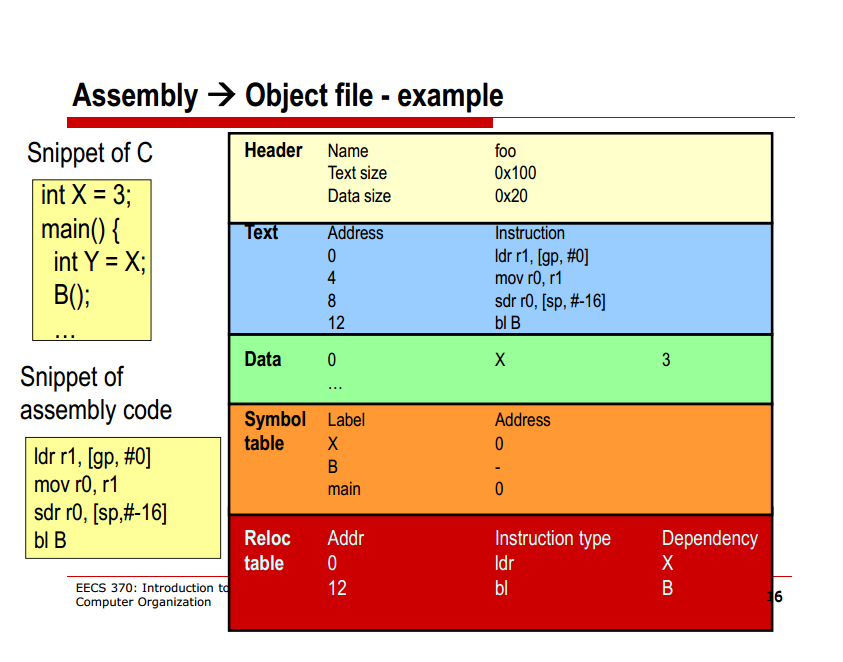 29
EECS 370 Discussion
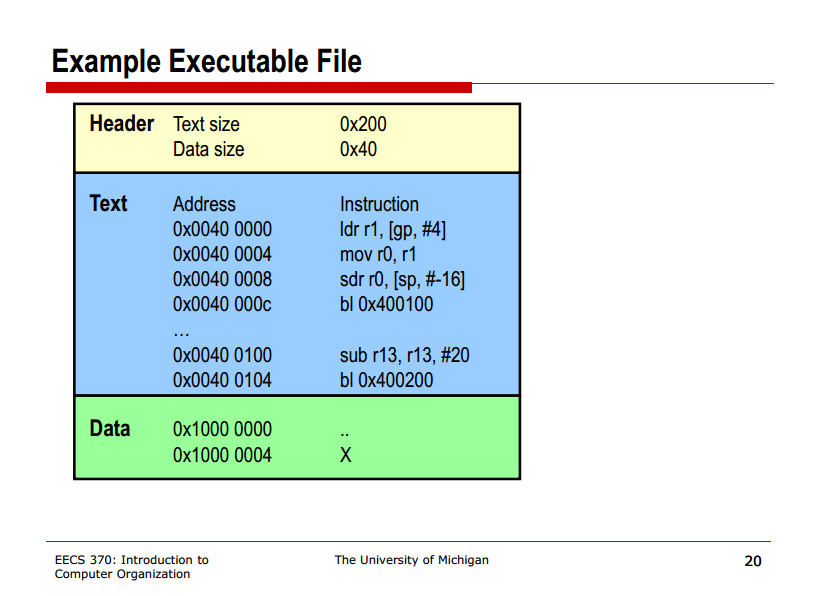 30